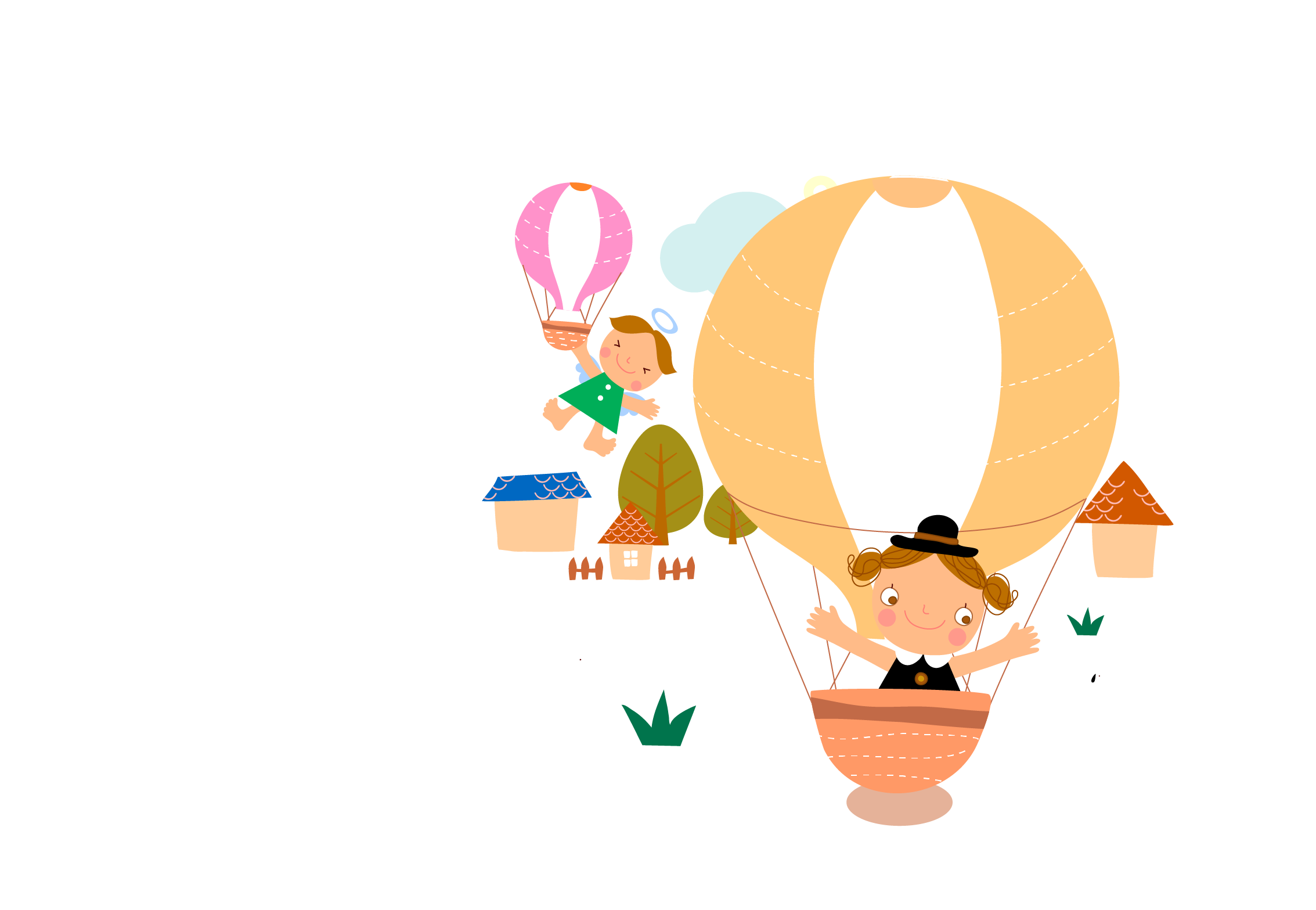 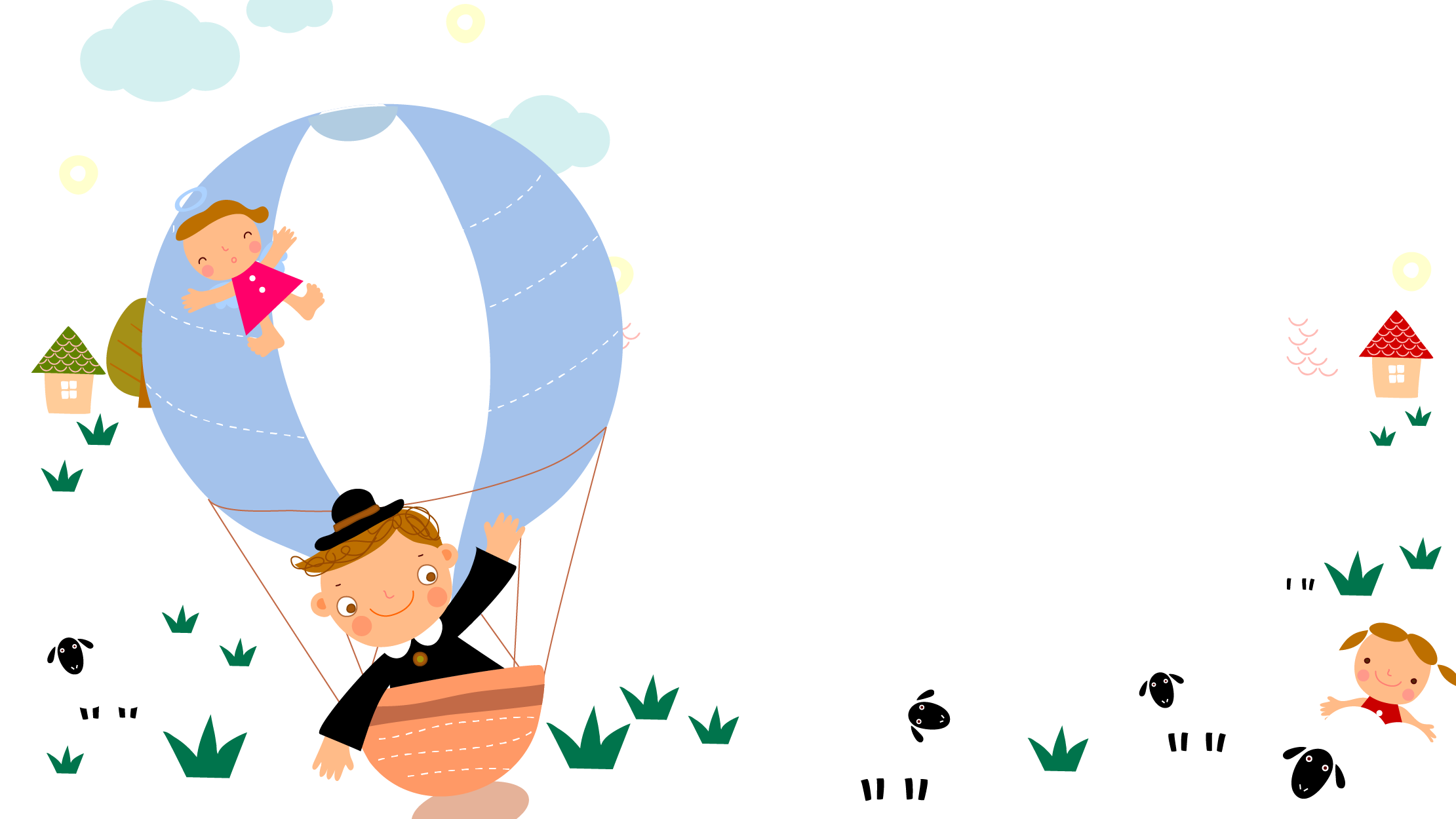 LOGO
Free ppt templates
Just for today I will try to live through this day only and not tackle my whole life problem at once. Just for today I will try to live through this day only and not tackle my whole life problem at once.
https://www.jpppt.com
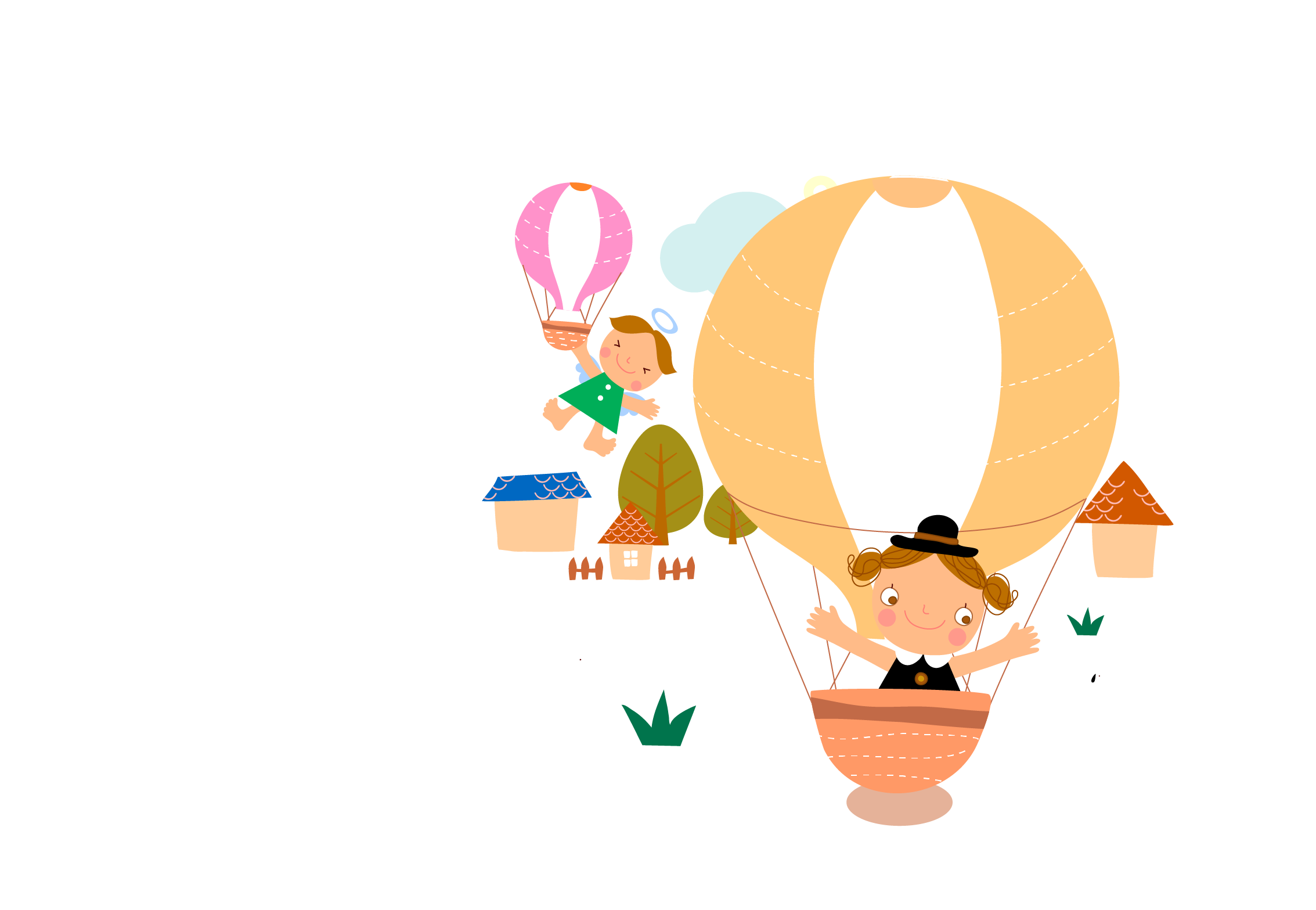 C O N T E N T
0 1
0 3
Just for today I will try to live through this day only and not tackle my whole life problem at once.
Just for today I will try to live through this day only and not tackle my whole life problem at once.
0 4
0 2
Just for today I will try to live through this day only and not tackle my whole life problem at once.
Just for today I will try to live through this day only and not tackle my whole life problem at once.
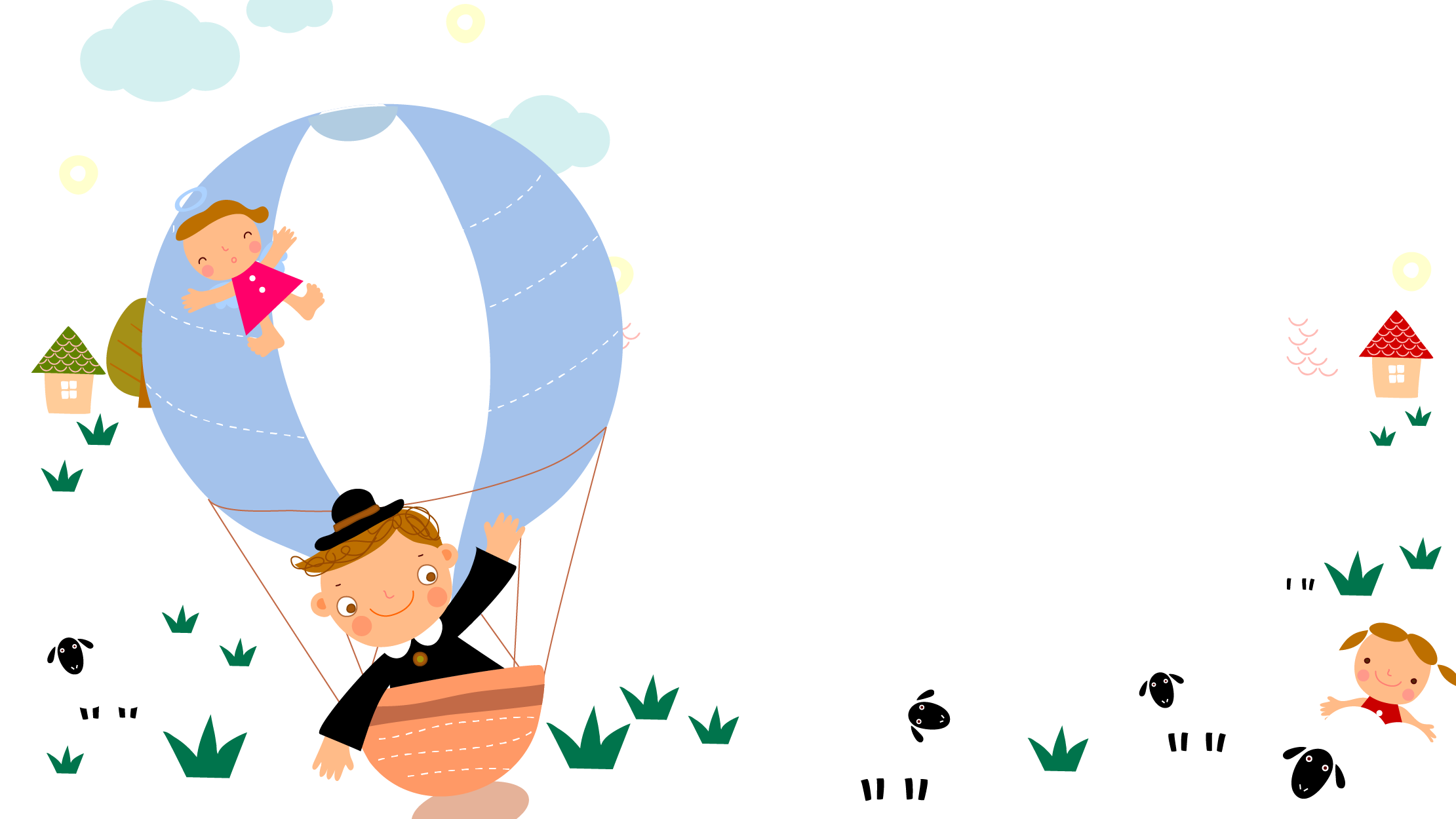 ADD YOUR TITTLE  HERE
01
THIS IS A ART TEMPLATE ,THE TEMPLATE  DESIGN. THANK YOU WATCHING THIS ONE.
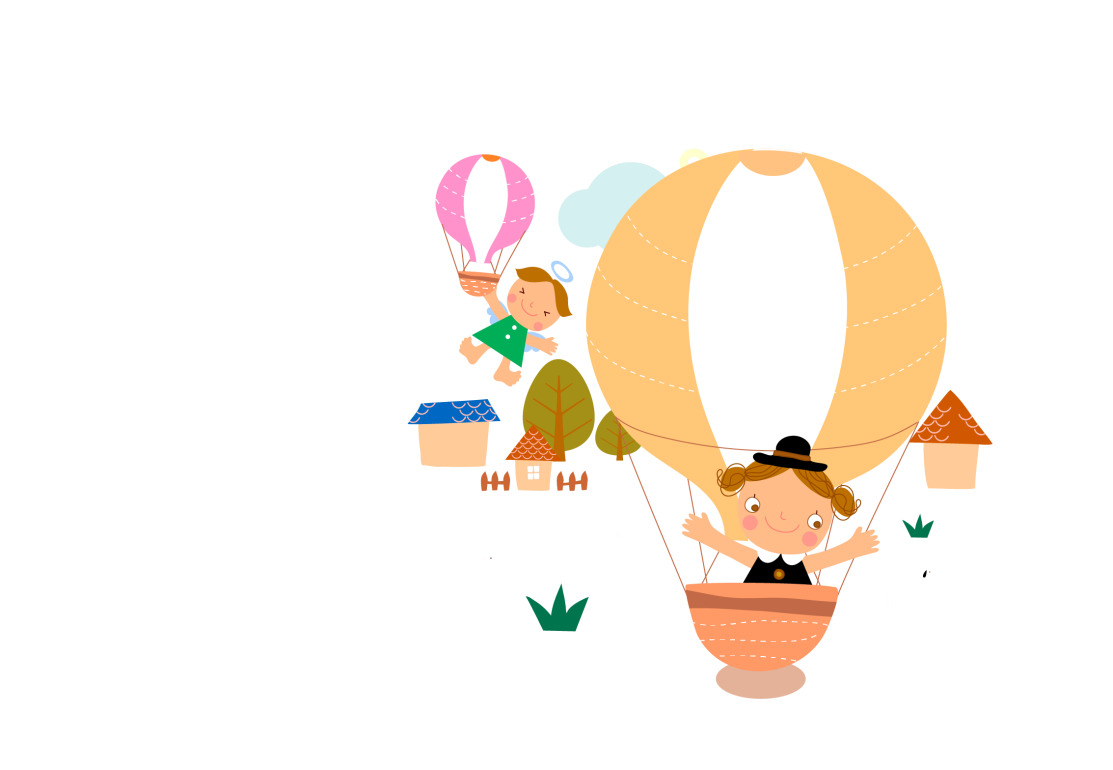 ADD YOUR TITTLE  HERE
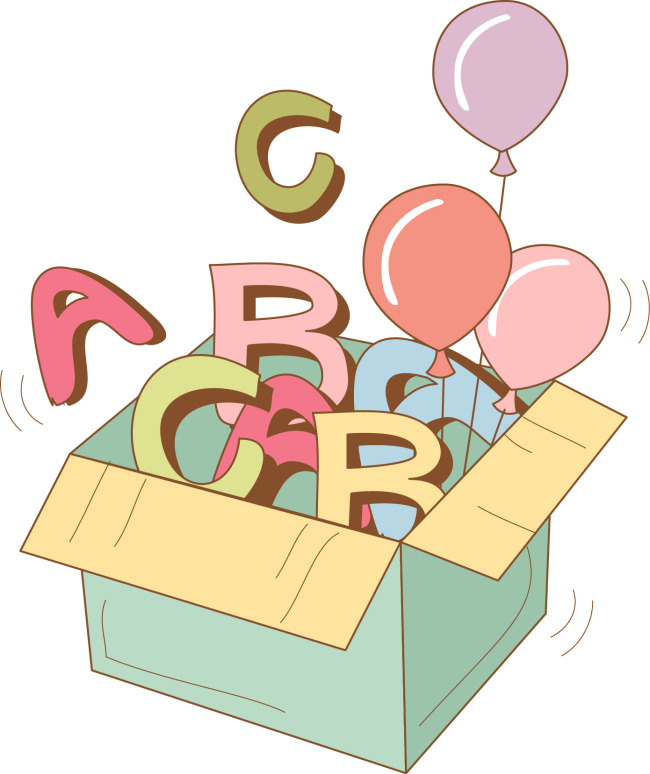 Just for today I will try to live through this day only and not tackle my whole life problem at once. I can do for twelve this day only and not tackle my whole life problem at once. I can do for twelve hours that
Just for today I will try to live through this day only and not tackle my whole life problem
Just for today I will try to live through this day only and not tackle my whole life problem
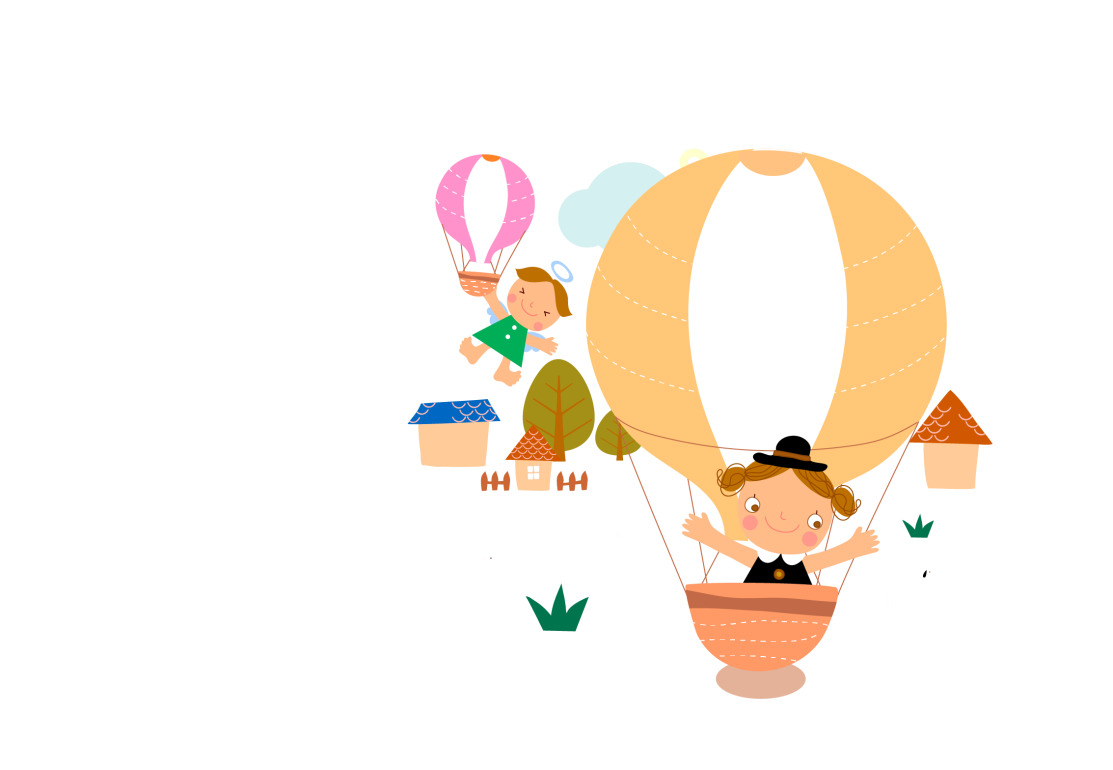 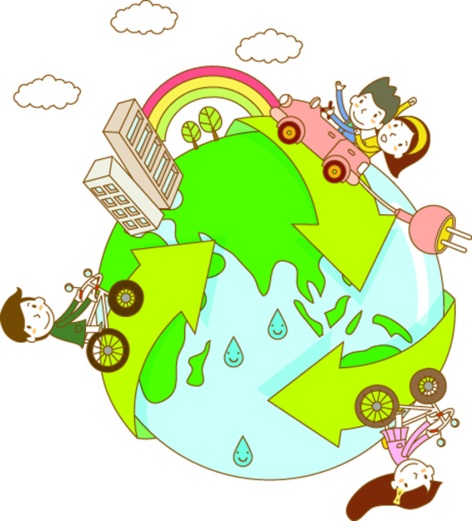 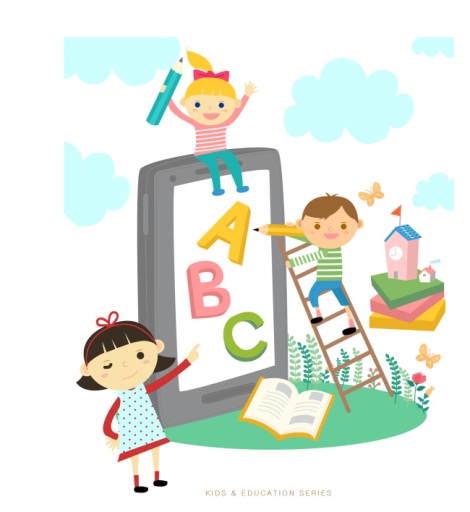 YOU CAN 
ADD 
YOUR TITTLE HERE
I will do somebody a good turnJust for today I will try to live through this day only and not tackle my three ways. I will do somebody a good turnJust for today I will try to live through this day
I will do somebody a good turnJust for today I will try to live through this day only and not tackle my three ways. I will do somebody a good turnJust for today I will try to live through this day only and not tackle my.
I will do somebody a good turnJust for today I will try to live through this day only and not tackle my three ways. I will do somebody a good turnJust for today I will try to live through this day only and not tackle my.
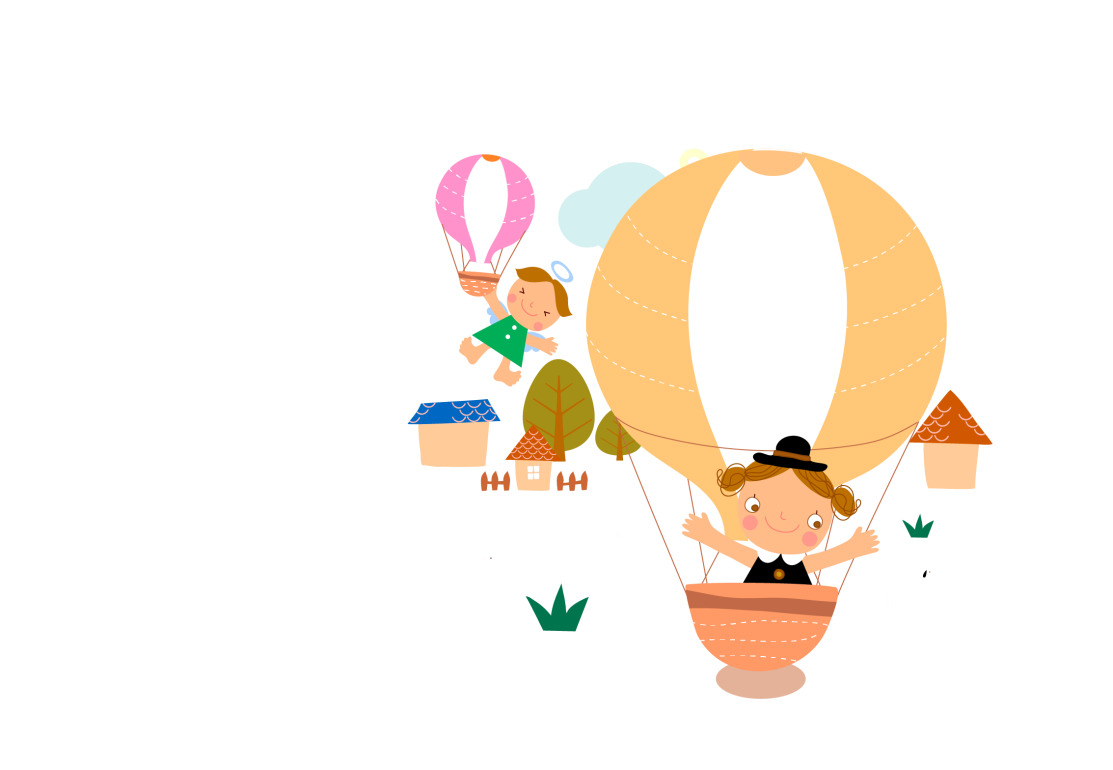 12，000
10，000
20，000
TITTLE HERE
TITTLE HERE
TITTLE HERE
Just for today I will try to live through this day only and not tackle my whole life problem at once. I can do
Just for today I will try to live through this day only and not tackle my whole life problem at once. I can do
Just for today I will try to live through this day only and not tackle my whole life problem at once. I can do
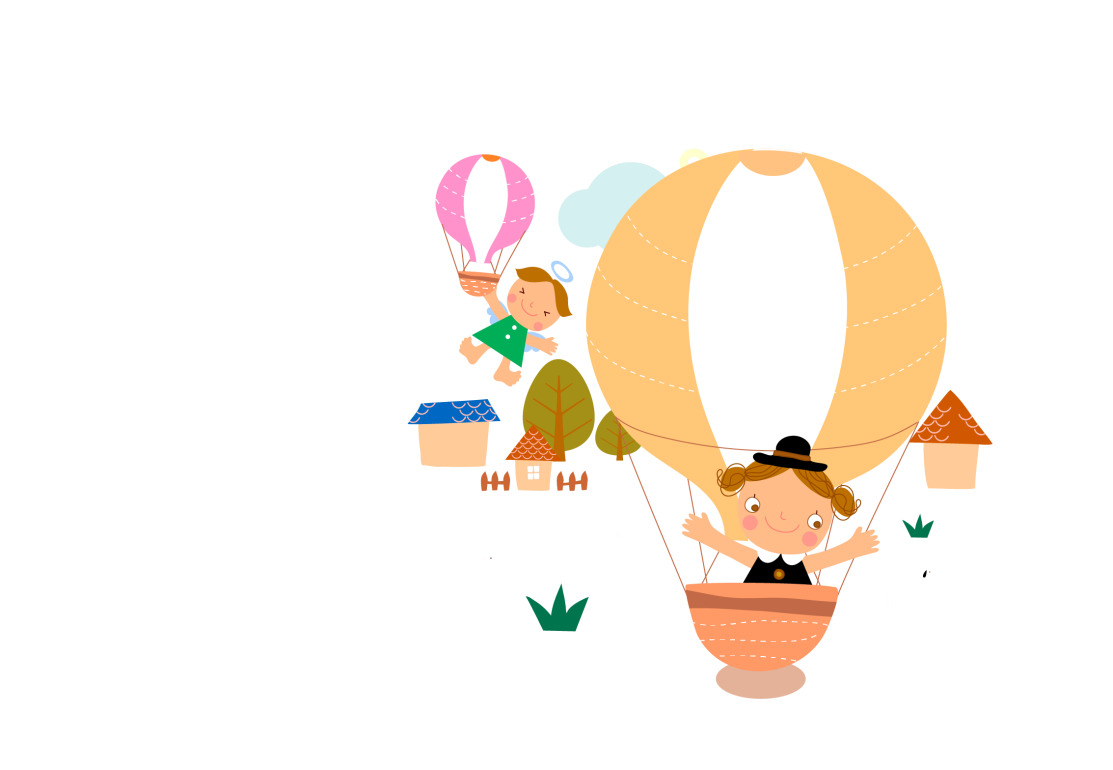 Just for today I will try to live through this day only and not tackle my whole life problem at once Just for today I will try to live through this day only and not tackle my whole life problem at once. tackle my whole life problem at once Just for today I will try to live through this day
Just for today I will try to live through this day only and not tackle my whole life problem at once Just for today I will try to live through this day only and not tackle my whole life problem at once. tackle my whole life problem at once Just for today I will try to live through this day
Just for today I will try to live through this day only and not tackle my whole life problem at once I will try to live through this day only and not tackle my
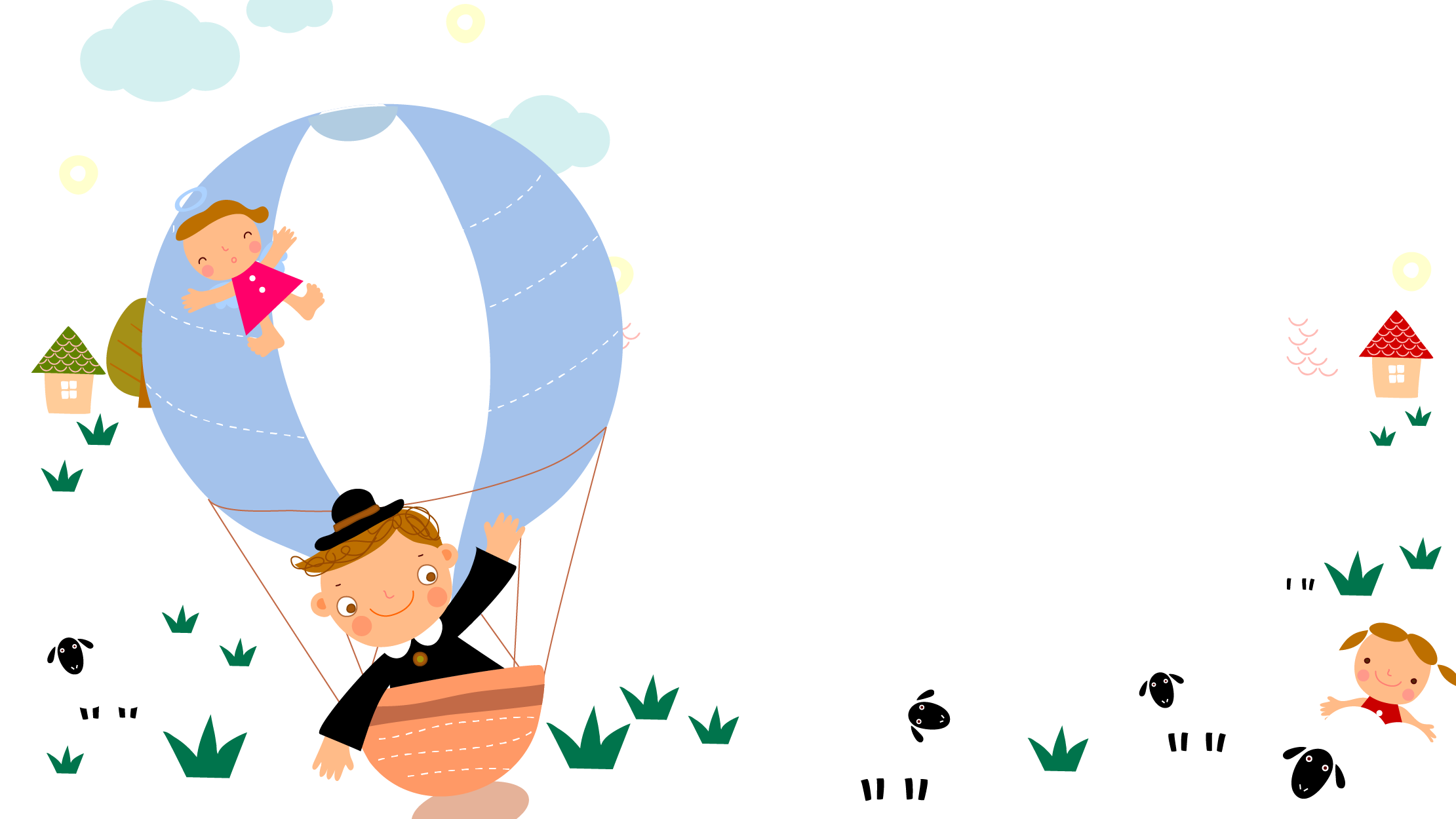 ADD YOUR TITTLE  HERE
02
THIS IS A ART TEMPLATE ,THE TEMPLATE  DESIGN. THANK YOU WATCHING THIS ONE.
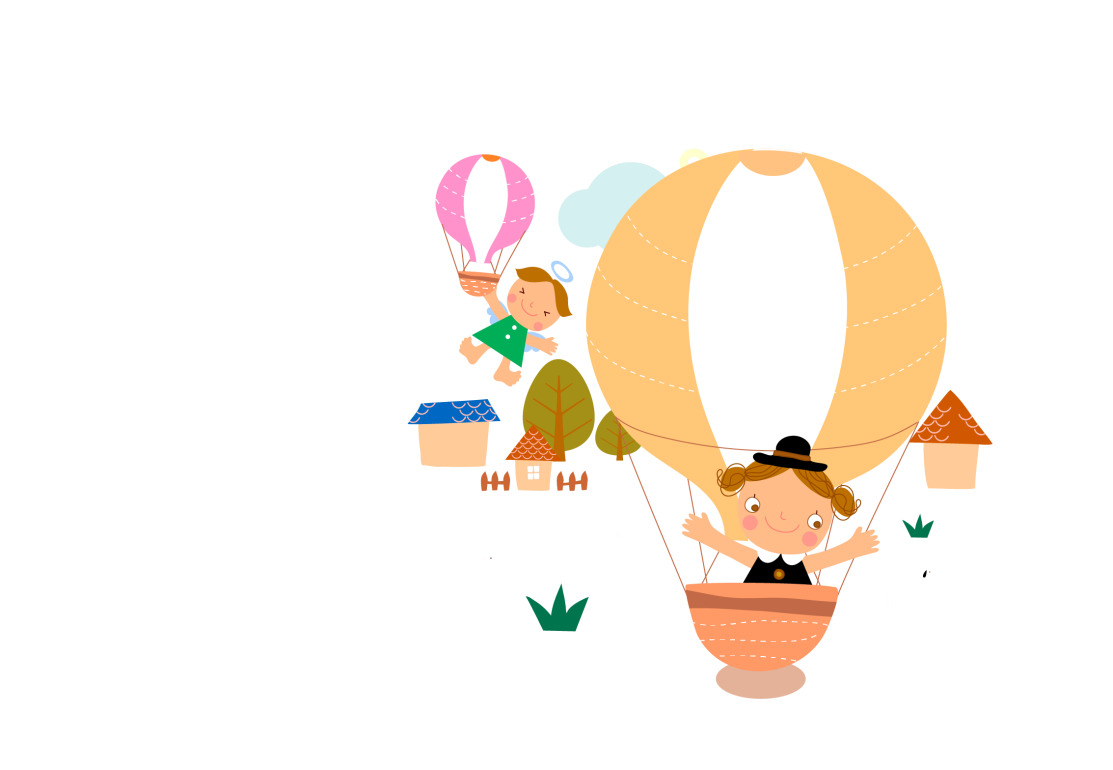 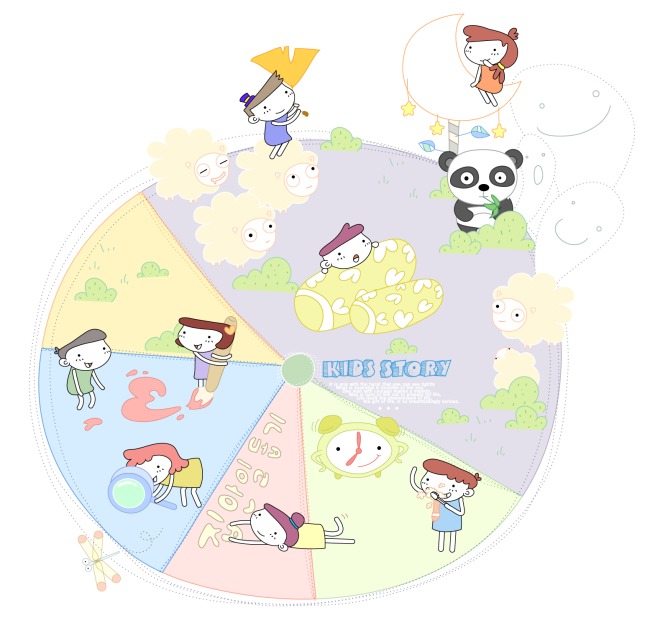 Just for today I will try to live through this day only and not tackle my whole life problem at once. I can do for twelve this day only and not tackle my whole life problem at once. I can do for twelve hours that
Just for today I will try to live through this day only and not tackle my whole life problem at once. I can do for twelve this day only and not tackle my whole life problem at once. I can do for twelve hours that
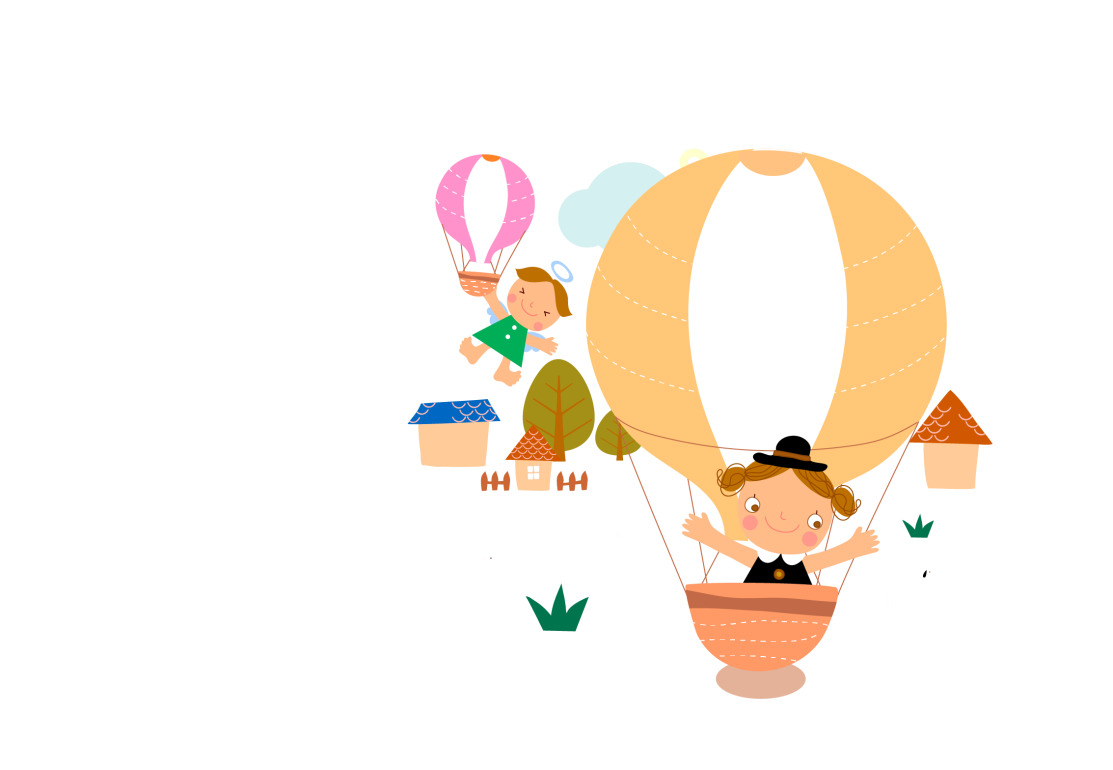 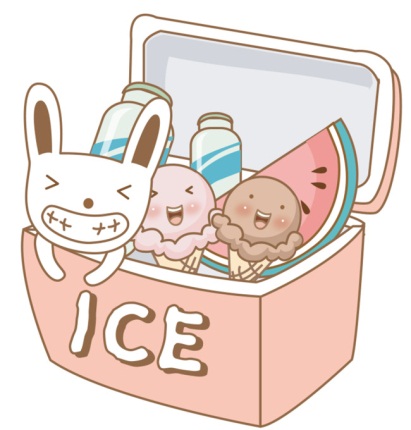 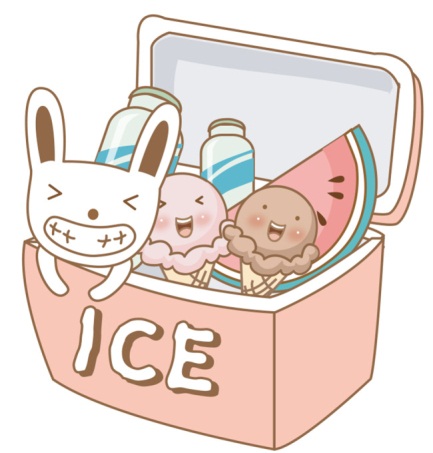 I will do somebody a good turnJust for today I will try to live through this day only and not tackle my three ways. I will do somebody a good turnJust for today I will try to live through this day only and not tackle my. I will do somebody a good turnJust for today I will try to live through this day only and not tackle my three ways.
I will do somebody a good turnJust for today I will try to live through this day only and not tackle my three ways. I will do somebody a good turnJust for today I will try to live through this day only and not tackle my. I will do somebody a good turnJust for today I will try to live through this day only and not tackle my three ways.
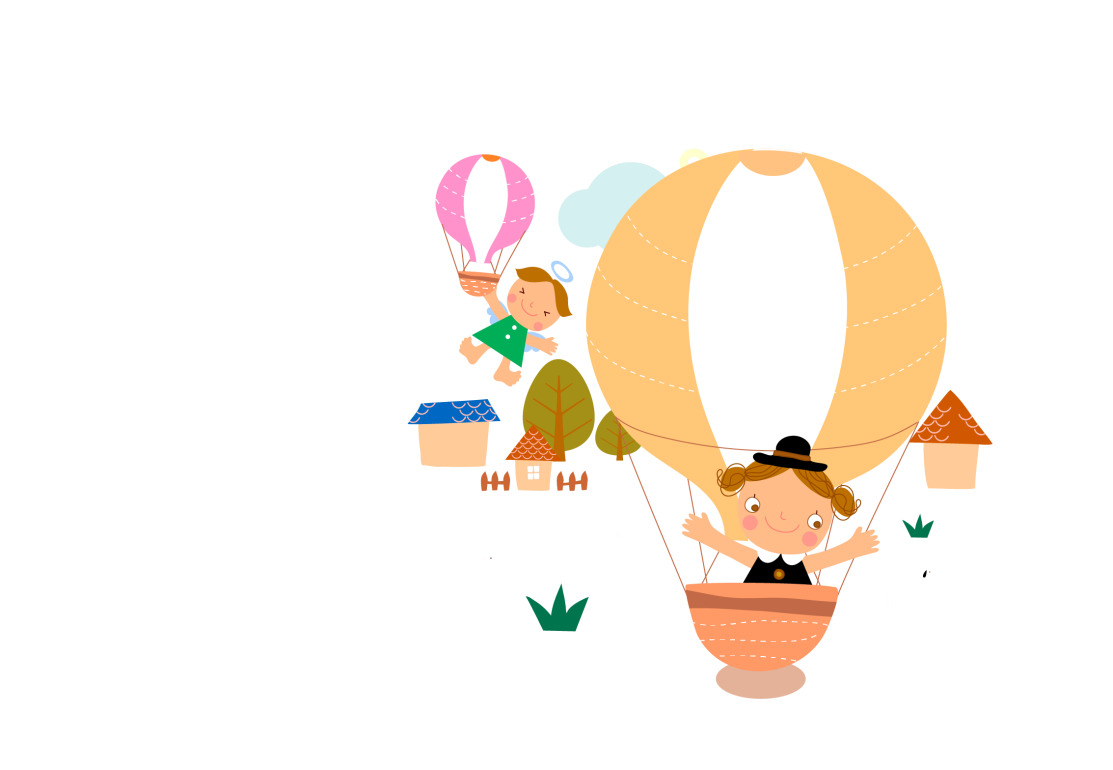 ADD YOUR TITLE HERE
I CAN DO SOMETHING FOR TWELVE HOURS THAT
three ways. I will do somebody a good turnJust for today I will try to live through this day only and not tackle my whole three ways.
Just for today I will try to live through this day only and not tackle my whole life at once. I can do Just for today I will try to live through this day only and not
Just for today I will try to live through this day only and not tackle my whole life at once. I can do Just for today I will try to live through this day only and not
Just for today I will try to live through this day only and not tackle my whole life at once. I can do Just for today I will try to live through this day only and not
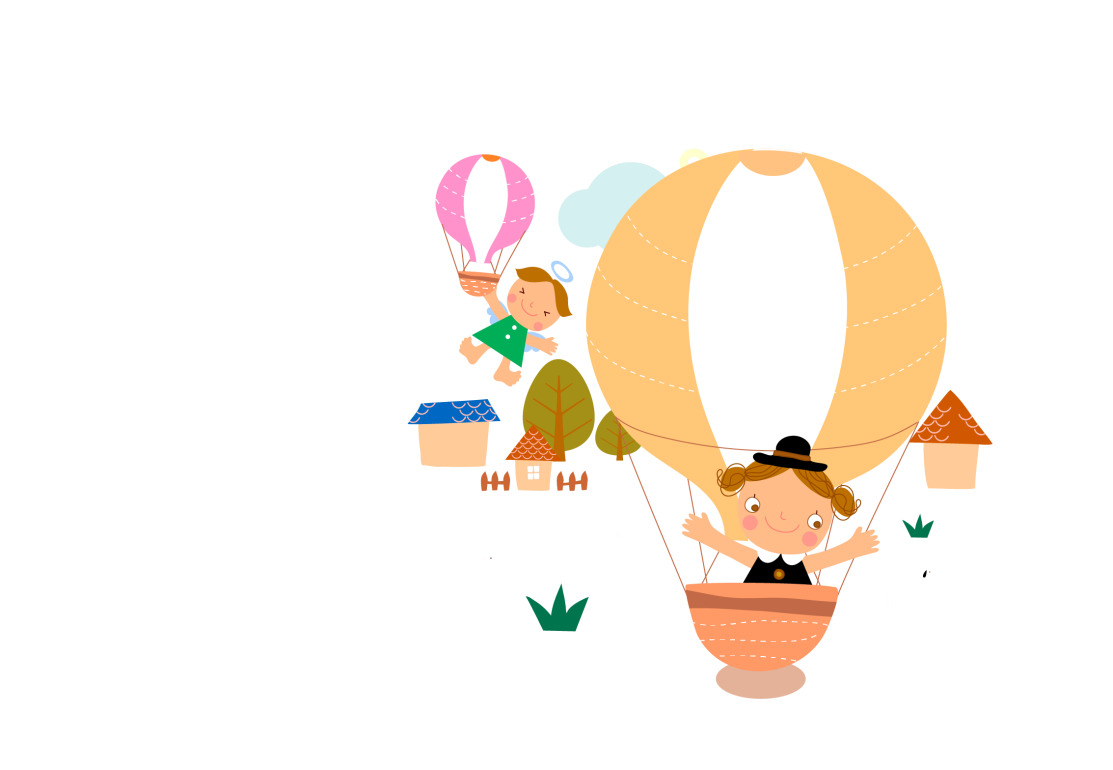 0 1
Just for today I will try to live through this day only and not tackle my whole life problem at once
Just for today I will try to live through this day only and not tackle my whole life problem at once
0 2
Just for today I will try to live through this day only and not tackle my whole life problem at once
0 3
Just for today I will try to live through this day only and not tackle my whole life problem at once
0 4
YOUR TITLE
YOUR TITLE
Just for today I will try to live through this day only and not tackle my whole life problem at once
Just for today I will try to live through this day only and not tackle my whole life problem at once
1
2
3
4
YOUR TITLE
YOUR TITLE
YOUR TITLE
YOUR TITLE
YOUR TITLE
YOUR TITLE
Just for today I will try to live through this day only and not tackle my whole life problem at once
Just for today I will try to live through this day only and not tackle my whole life problem at once
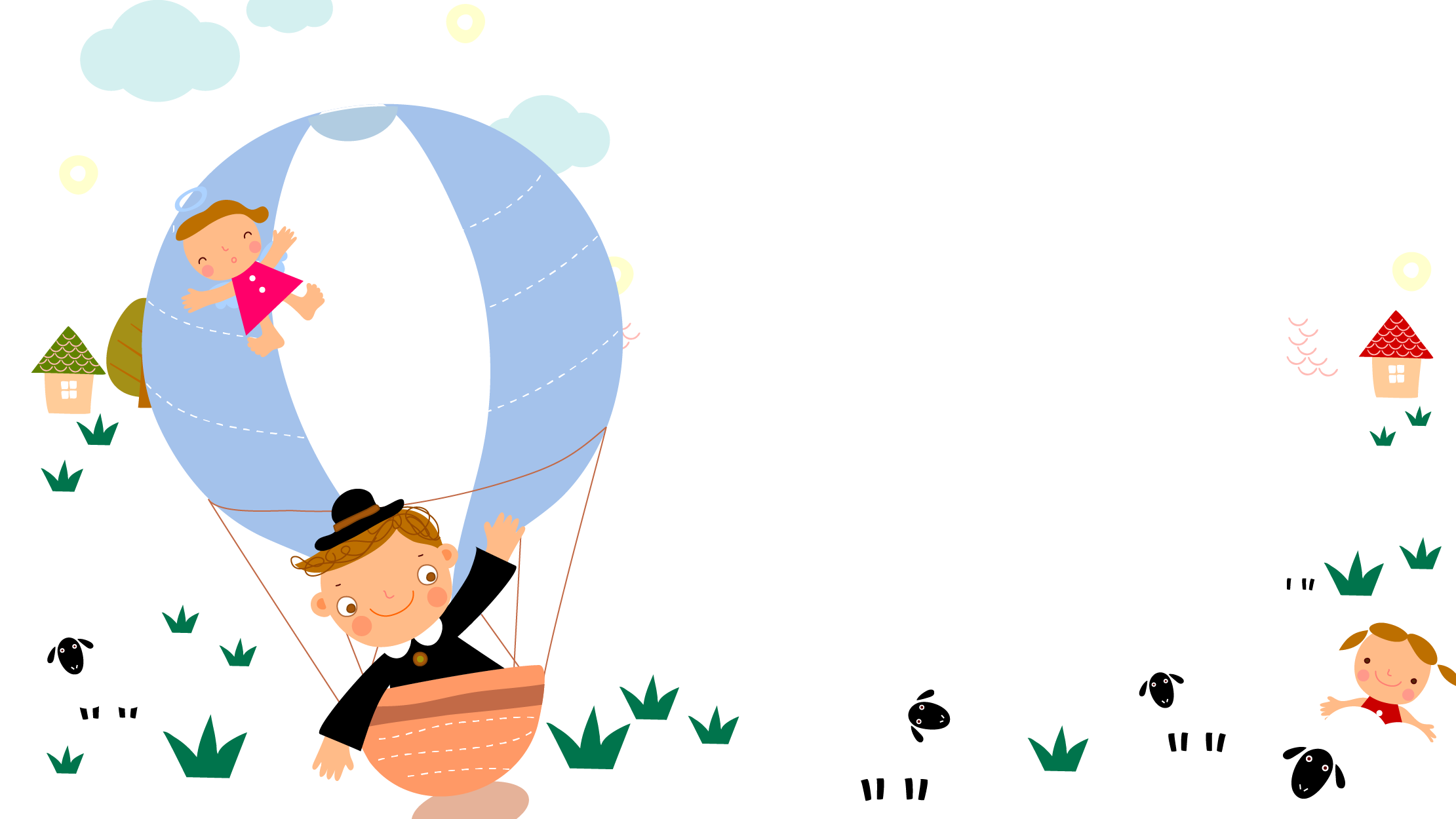 ADD YOUR TITTLE  HERE
03
THIS IS A ART TEMPLATE ,THE TEMPLATE  DESIGN. THANK YOU WATCHING THIS ONE.
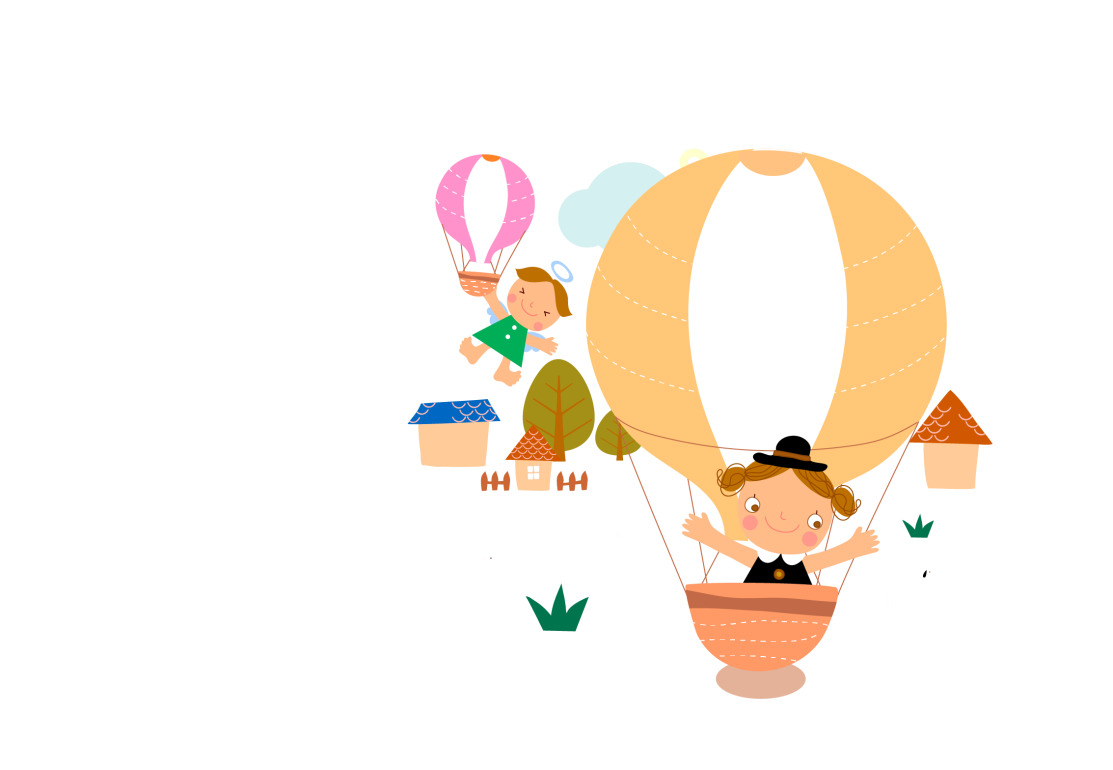 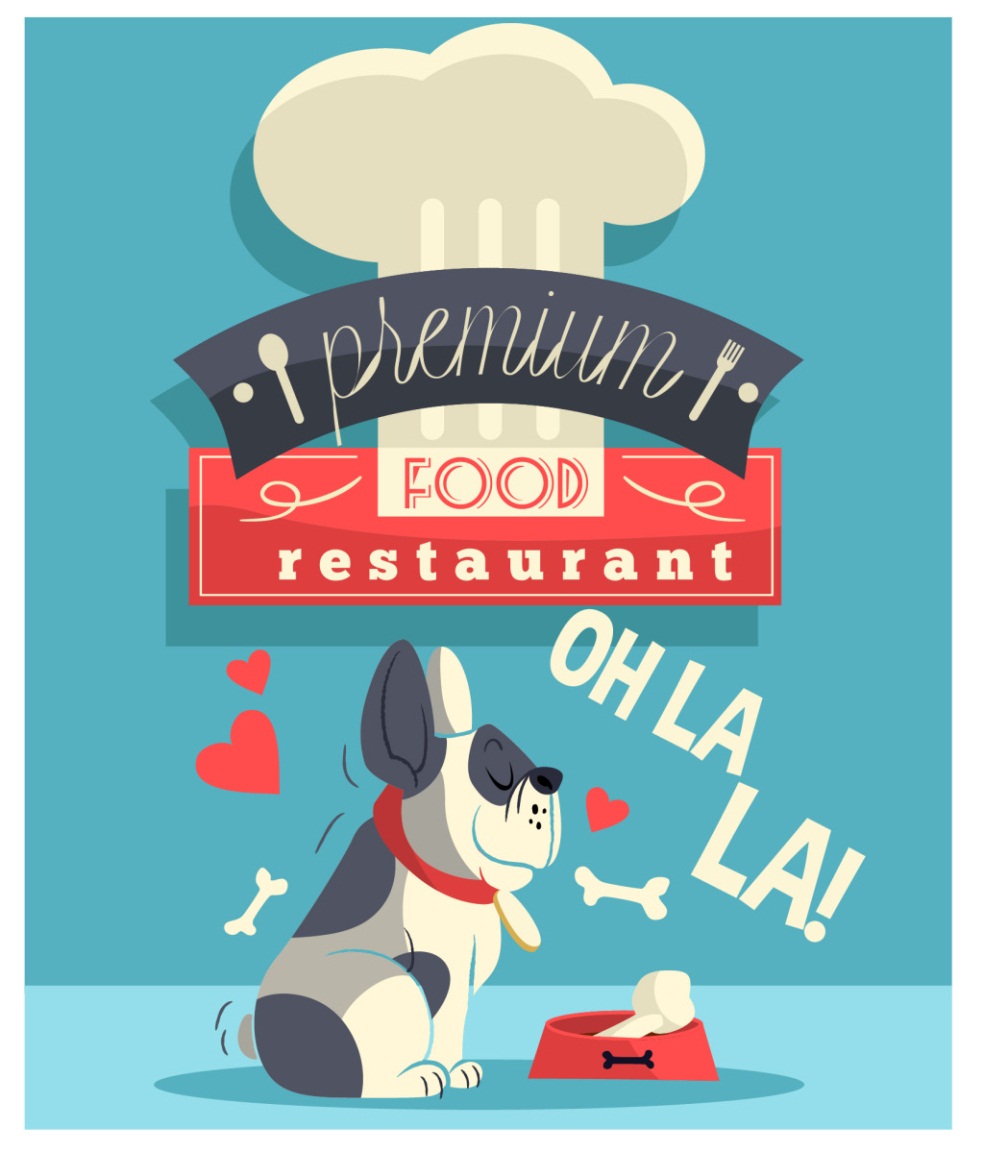 Just for today I will try to live through this day only and not tackle my whole life problem at once. I can do for twelve this day only and not tackle my whole life problem
01
Just for today I will try to live through this day only and not tackle my whole life problem at once. I can do for twelve this day only and not tackle my whole life problem
02
Just for today I will try to live through this day only and not tackle my whole life problem at once. I can do for twelve this day only and not tackle my whole life problem
03
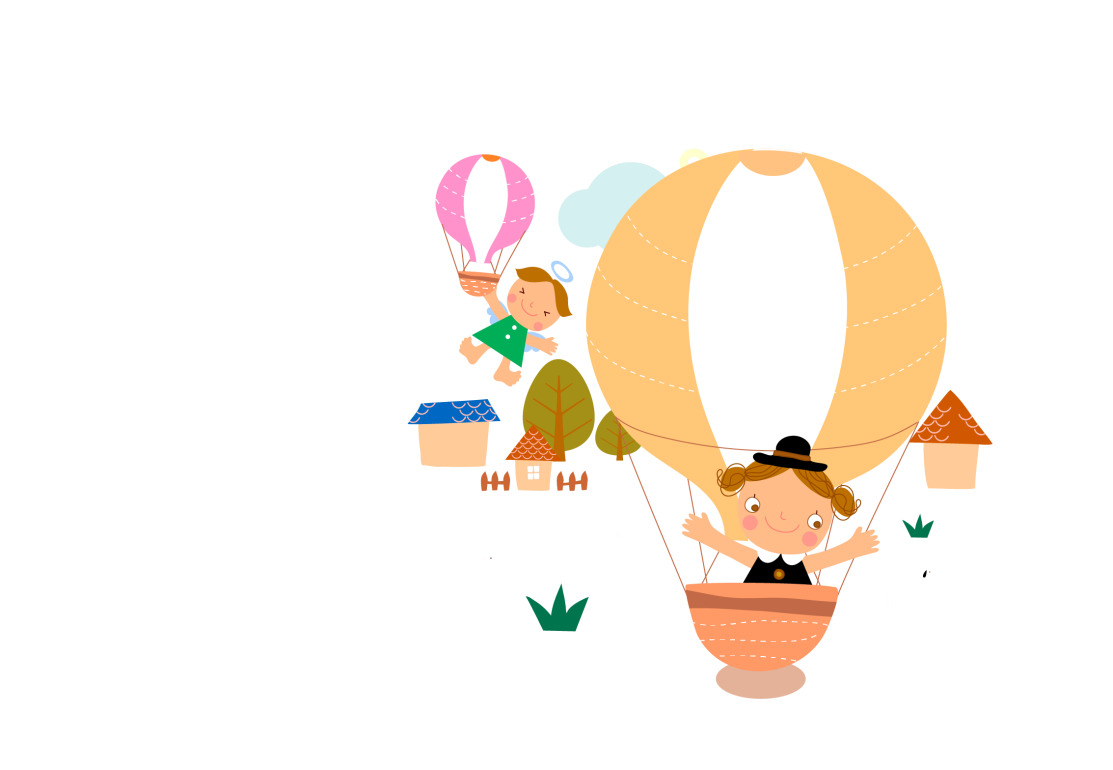 three ways. I will do somebody a good turnJust for today I will try to live through this day only and not tackle my whole three ways.
three ways. I will do somebody a good turnJust for today I will try to live through this day only and not tackle my whole three ways.
three ways. I will do somebody a good turnJust for today I will try to live through this day only and not tackle my whole three ways.
three ways. I will do somebody a good turnJust for today I will try to live through this day only and not tackle my whole three ways.
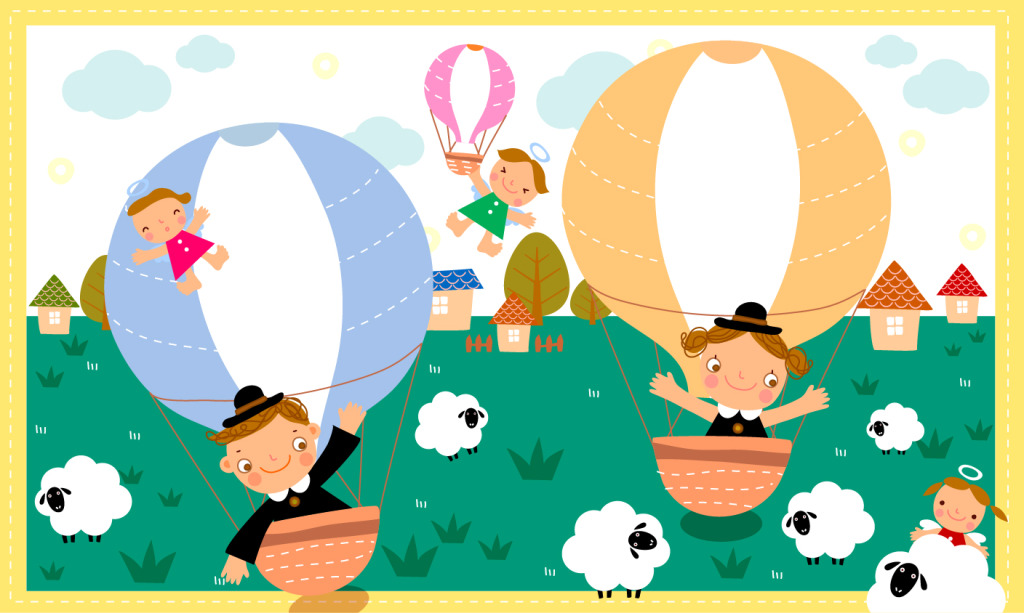 ADD YOUR TITTLE
Just for today I will try to live this day only and not tackle my whole life problem at Just for today I will try to live this day only and not tackle my whole
ADD YOUR TITTLE
Just for today I will try to live this day only and not tackle my whole life problem at
ADD YOUR TITTLE
Just for today I will try to live this day only and not tackle my whole life problem at
ADD YOUR TITTLE
Just for today I will try to live this day only and not tackle my whole life problem at
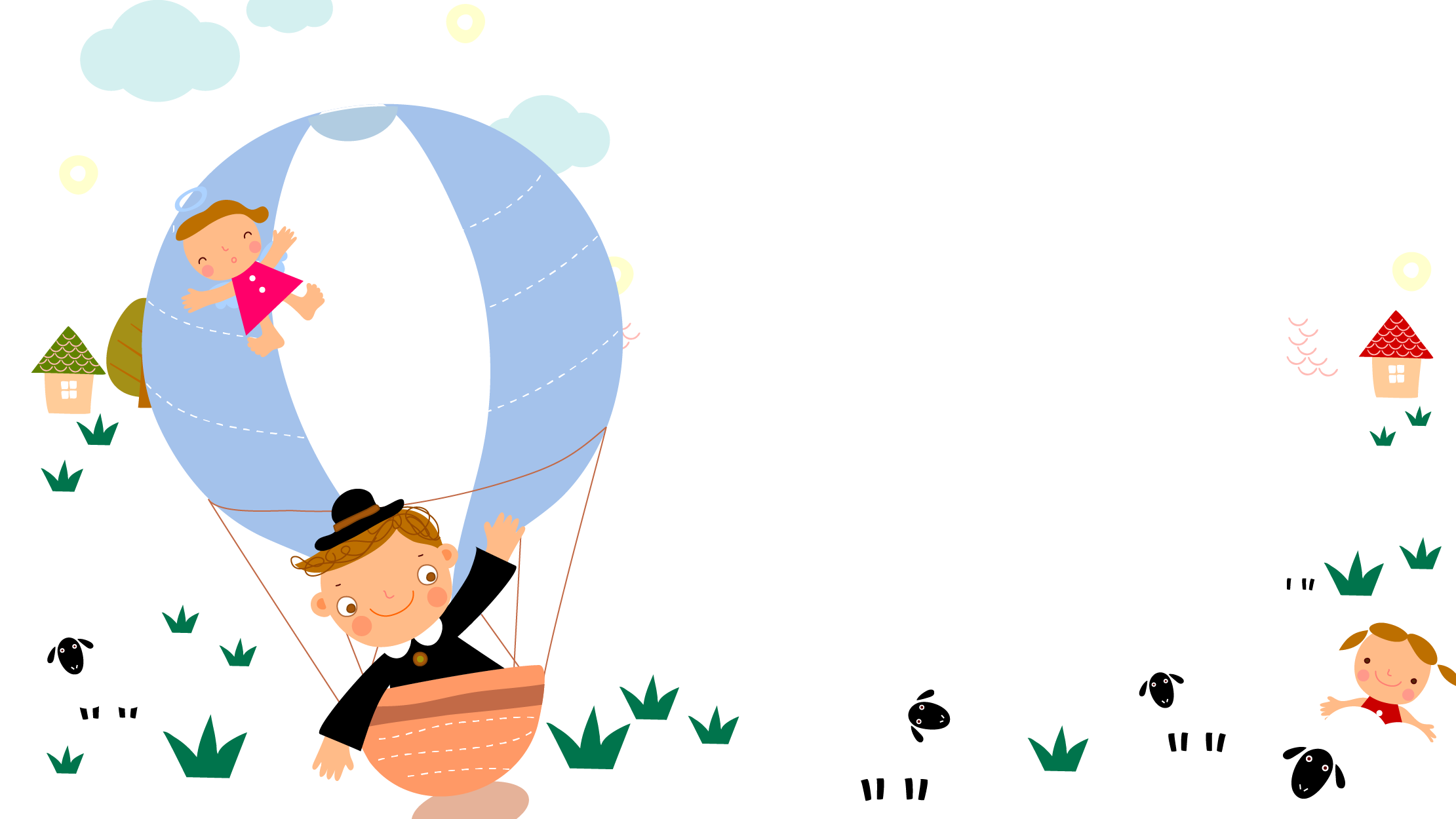 ADD YOUR TITTLE  HERE
04
THIS IS A ART TEMPLATE ,THE TEMPLATE  DESIGN. THANK YOU WATCHING THIS ONE.
ADD TITTLE
ADD TITTLE
ADD TITTLE
ADD TITTLE
ADD TITTLE
ADD TITTLE
hours that Just for today I will try to live through this day only and not tackle my whole life problem at once.
hours that Just for today I will try to live through this day only and not tackle my whole life problem at once.
hours that Just for today I will try to live through this day only and not tackle my whole life problem at once.
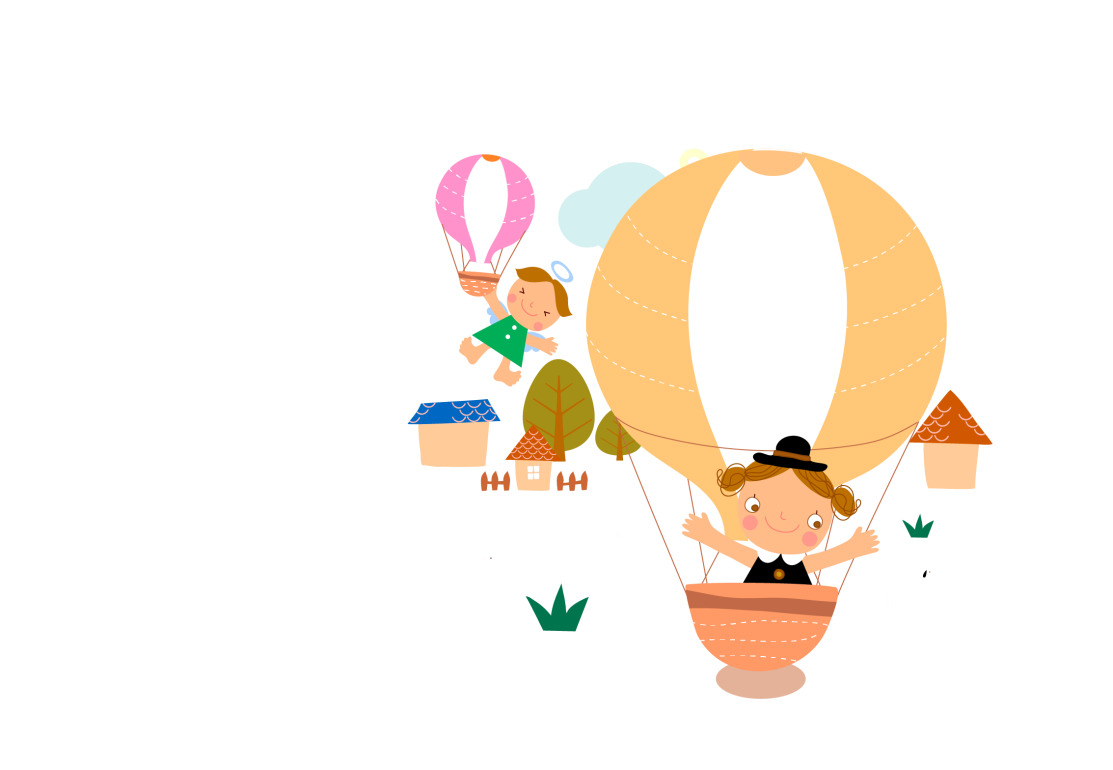 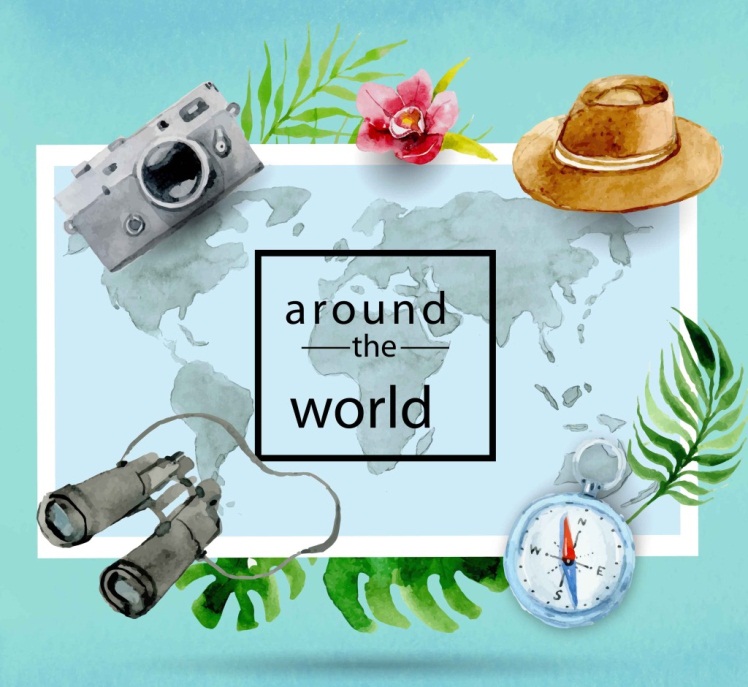 hours that Just for today I will try to live through this day only and not tackle my whole life problem at once. I can do for twelve hours that not tackle my
hours that Just for today I will try to live through this day only and not tackle my whole life problem at once. I can do for twelve hours that not tackle my
ADD YOUR TITTLE  HERE
Just for today I will try to live through this day only and not tackle my whole life problem at once. I can do for twelve
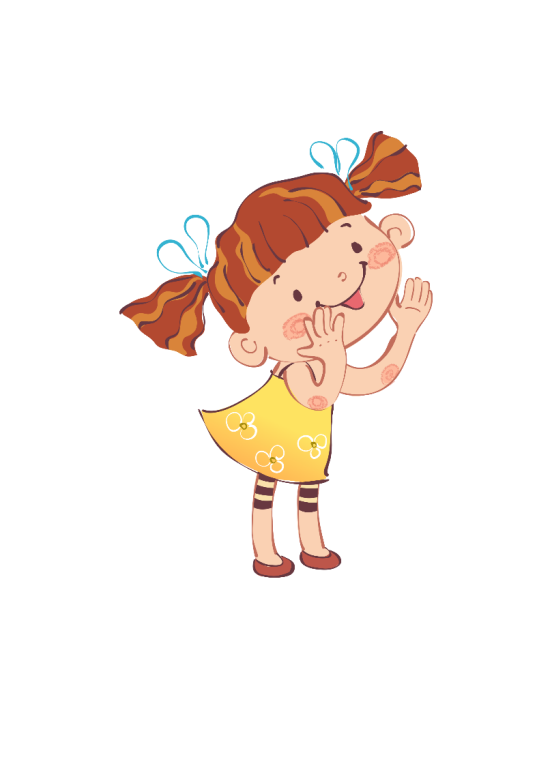 ADD YOUR TITTLE  HERE
ADD YOUR TITTLE  HERE
hours that Just for today I will try to live through this day only and not tackle my whole life problem at once. I can do for twelve hours that not tackle my
hours that Just for today I will try to live through this day only and not tackle my whole life problem at once. I can do for twelve hours that not tackle my
hours that Just for today I will try to live through this day only and not tackle my whole life problem at once. I can do for twelve hours that not tackle my
ADD TITTLE
ADD
 TITTLE
hours that Just for today I will try to live through this day only and not tackle my whole life problem at once. I can do for twelve hours that not tackle my
ADD 
TITTLE
hours that Just for today I will try to live through this day only and not tackle my whole life problem at once. I can do for twelve hours that not tackle my
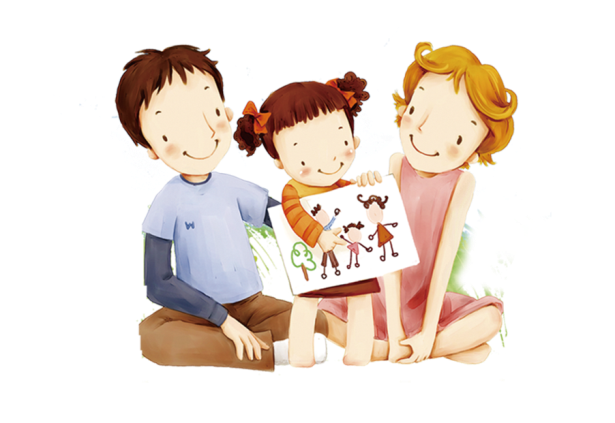 ADD 
TITTLE
hours that Just for today I will try to live through this day only and not tackle my whole life problem at once. I can do for twelve hours that not tackle my
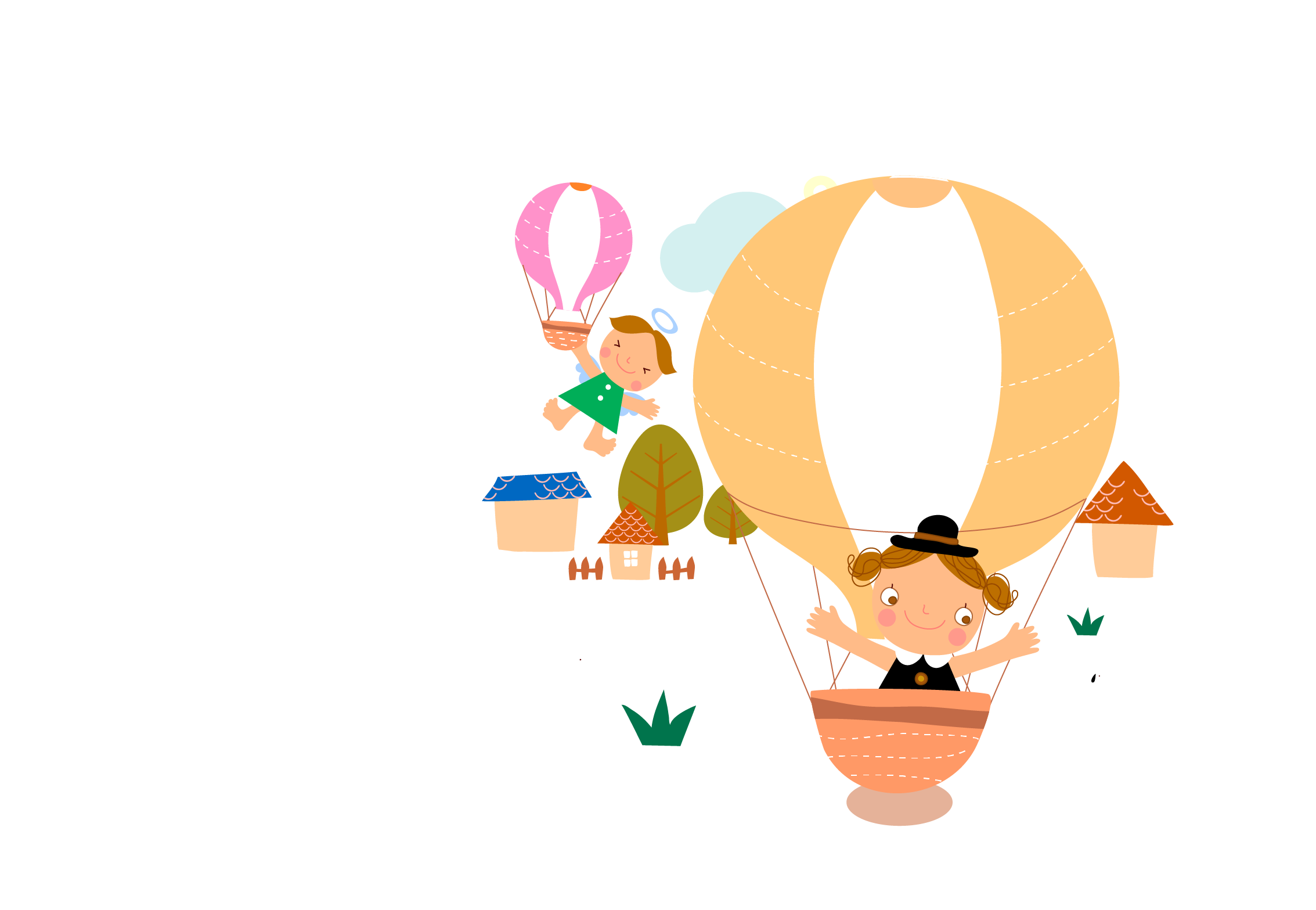 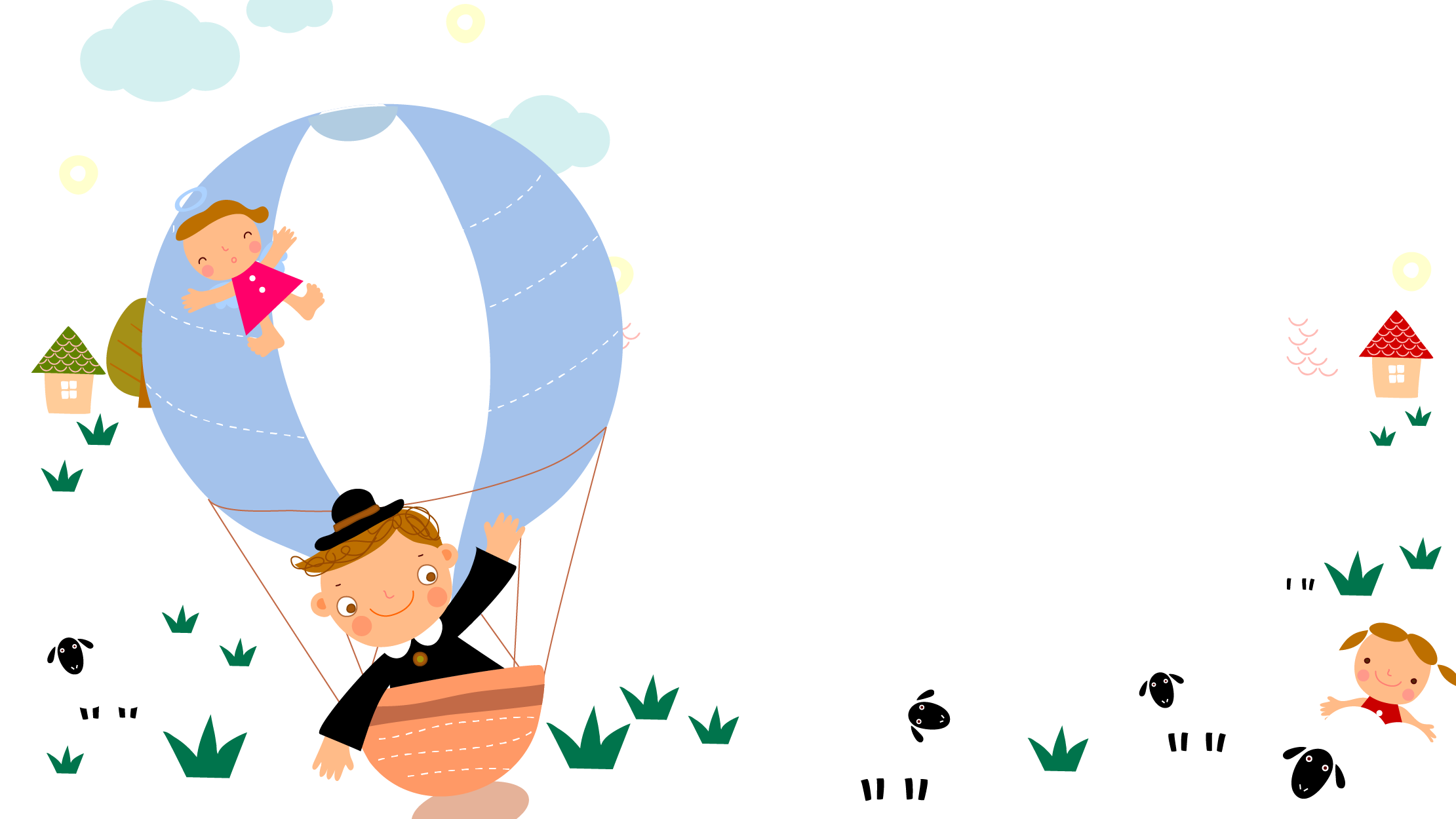 LOGO
Thank you！
Just for today I will try to live through this day only and not tackle my whole life problem at once. Just for today I will try to live through this day only and not tackle my whole life problem at once.
https://www.jpppt.com